UB LIS 575 SoergelLecture 03.2Developing a research topic / research problem and research questions
Dagobert Soergel
Department of  Information ScienceGraduate School of Education University at Buffalo
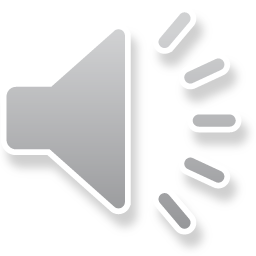 60 min, audio for many slides
2 min  Should say Lecture 3.2
Outline of Lecture 3.2
2
Soergel,  UBLIS575DS-03.2$2-Lecture03.2DevelopingAResearchTopic.pptx
Part 1. Research and scholarshipMajor elements of a research study, starting withThe importance of topics / questions
The purpose of research and scholarship is to find answers. Answers about what is, what could be, and what should be.Good answers lead to good practice.
To find answers, you must first ask questions.  How to select good questions? 
Methods: finding the answers to questions.  What are good methods? Ultimately consensus of a community -  Diesing. 
Select important questions first, then methods to answer them  rather than deciding which method is “good”  (“scientific”) and then restrict questions to those that can be answered with that method.
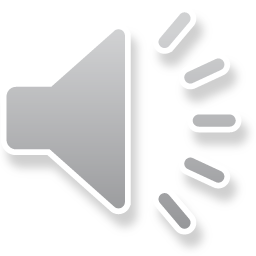 2 min
3
Soergel,  UBLIS575DS-03.2$2-Lecture03.2DevelopingAResearchTopic.pptx
Importance of "Topic first"
First choose a topic, 
then choose the most suitable combination of methods.

The topic is what we are interested in
We need to choose the right tools to pursue our interest
4
Soergel,  UBLIS575DS-03.2$2-Lecture03.2DevelopingAResearchTopic.pptx
A topic / problem / topic / issue / question should be
Interesting

Researchable / amenable to scholarly analysis
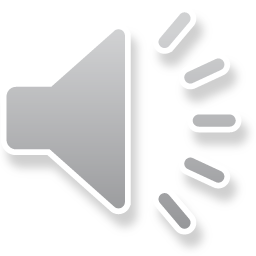 1 min
5
Soergel,  UBLIS575DS-03.2$2-Lecture03.2DevelopingAResearchTopic.pptx
What makes a question interesting?
If you (your colleagues, your committee, a funding agency,a journal editor) find it interesting.
If somebody will pay you for the  answer or if you can make a lot of money once you have the answer.
If the answer has wide scope of applicability.  Theoretical implications, practical applications.
It just is an interesting question.
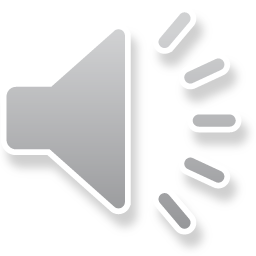 2 min
6
Soergel,  UBLIS575DS-03.2$2-Lecture03.2DevelopingAResearchTopic.pptx
What makes a question researchable / amenable to scholarly analysis?
Amenable to
Empirical analysis.  
Theoretical analysis.  
Philosophical analysis
Assembling and synthesizing what is already known
There are methods for measuring the variables involved
We know what factors are involved and we can control them or at least know their values
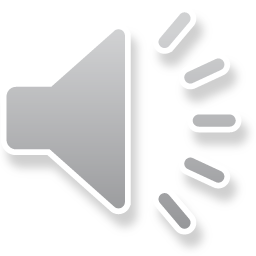 4 min
7
Soergel,  UBLIS575DS-03.2$2-Lecture03.2DevelopingAResearchTopic.pptx
To come up with topics and explore a topic
Look around your workplace and identify systems, services, practices that could be improved if we knew more about how they work and how users interact with them, how successful users are.
Extend your view to your field to identify such issues.Participating in professional societies, their subgroups and committees helps.
Read, listen (pay attention in classes), think, use brainstorming tools, such as concept maps.  Make a model of the domain.
When you read or hear statements of fact, ask yourself "Where is the evidence?"
Discuss with colleagues.
Keep a log of ideas.
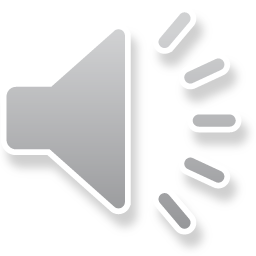 1 min
8
Soergel,  UBLIS575DS-03.2$2-Lecture03.2DevelopingAResearchTopic.pptx
How to select a topic for your research proposal
Come up with two topics and prepare a brief analysis.
Consider feedback 
from the classmate who serves as your critic from the instructor
Then select one of the topics.
For this course, the definition of the topic is a deliverableThere is a highly scripted process with precise deadlines to produce this deliverable.
Defining a topic for a master thesis or doctoral dissertationwould be a bit more involved and the topic might be broader or more complex.
9
Soergel,  UBLIS575DS-03.2$2-Lecture03.2DevelopingAResearchTopic.pptx
The structure of a research question: Identifying and measuring variables
Defining variables is 
(1) an elaboration of the topic definition;
(2) the beginning of the methods section of the research proposal.
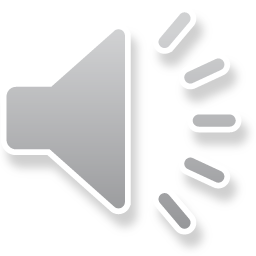 3 min
10
Soergel,  UBLIS575DS-03.2$2-Lecture03.2DevelopingAResearchTopic.pptx
Identifying variables
For an empirical study
Agents/objects and processes and their characteristics.  
What factors influence these agents/objects and processes?More generally: What factors operate in the domain? 
For a theoretical or philosophical topic:  
What issues exist in the domain?
What actors and principles are involved? 
What are bases for making judgments / decisions?
Inputs and outputs.  What outcomes are we interested in?
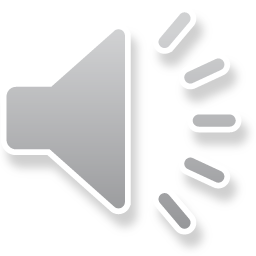 2 min
11
Soergel,  UBLIS575DS-03.2$2-Lecture03.2DevelopingAResearchTopic.pptx
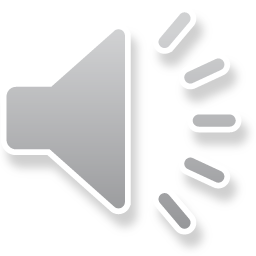 5 min
12
Soergel,  UBLIS575DS-03.2$2-Lecture03.2DevelopingAResearchTopic.pptx
Role of variables in a study
Independent variables	A variable that is suspected to have an effect on another variable.
Control variables		A variable we hold constant or whose effect we neutralize through statistical analysis. So if we think that better teachers mean students learn more but that this effect may be obscured by income (since parents' income may also have an effect on students' learning) we use a statistical technique that analyzes the effect of teacher quality on learning within groups of students of equal income. 
Dependent variables	The variable on which the independent variable is suspected to				have an effect.
For descriptive studies there are just variables
See the next slide for  elaboration of variables in explanatory studies
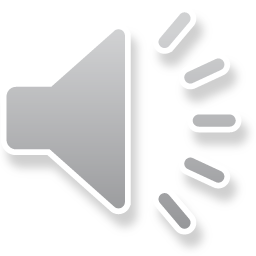 2 min
13
Soergel,  UBLIS575DS-03.2$2-Lecture03.2DevelopingAResearchTopic.pptx
Measurement of variables
As formulated here, applies to quantitative studies. Qualitative studies also use variables but in different  ways.
Measurement, operationalization (“intelligence is what the intelligence test measures”). 
Measurement scales
Measurement instruments, standardized tests
Open vs. latent variables
Open = what we can observe directly  
Latent = internal disposition
Reliability and validity of measurement
Reliability = repeated measurements give the same result.
Validity     = the way we measure  (operationalize) the variable 
 agrees with our definition / understanding / meaning of the variable.
See Lecture 5.1 for elaboration
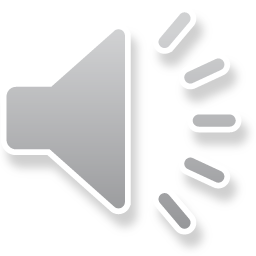 7 min
14
Soergel,  UBLIS575DS-03.2$2-Lecture03.2DevelopingAResearchTopic.pptx
A caveat for interpreting research results
See Lecture 4.2
Applying general results, especially from quantitative research, to individual cases and circumstances is dangerous, as the following examples illustrate.
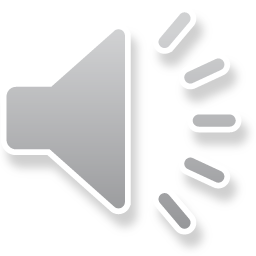 2 min
15
Soergel,  UBLIS575DS-03.2$2-Lecture03.2DevelopingAResearchTopic.pptx
A caveat for interpreting research results
Applying general results, especially from quantitative research, to individual cases and circumstances is dangerous, as the following examples illustrate.
See Lecture 4.2
16
Soergel,  UBLIS575DS-03.2$2-Lecture03.2DevelopingAResearchTopic.pptx
Digression on “Zeitgeist” (the spirit of the times)
Movement from using only quantitative research methods to allowing qualitative research methods into the mix (not at all the rule in the seventies) corresponds to a move in management from tightly controlled bureaucratic structures to much more open management with employees empowered to make decisions, often in semi-autonomous teams.
In education, this corresponds to 
emphasizing thinking and problem solving over rote learning, 
involving students more in the learning process, 
using students' interests as taking-off points for introducing subject matter they need to learn, 
giving teachers more power in their classrooms to implement this approach, 
using narrative assessment rather than (or at least in addition to) grades.  
Curiously, current practices in education, mostly imposed by people who have no idea what good education is, are exactly the opposite, “accountability” implemented in a mindless, quantitative-only approach. This misguided approach to education has now come even to academia.
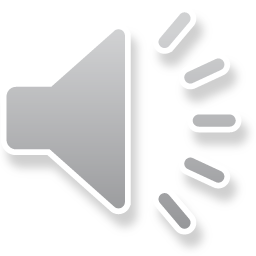 5 min
17
Soergel,  UBLIS575DS-03.2$2-Lecture03.2DevelopingAResearchTopic.pptx
Part 2.Template and examples for defining research topics
The template to be used is 
	Box\575DS\Week03\UBLIS575DS-03.2$3-Deliverable2TopicDefinition.docx
There also is a short guide
	Box\575DS\Week03\UBLIS575DS-03.2$3-Deliverable2TopicDefinitionGuide.docx
The guide details the peer critique arrangements. Substantive guidance on the individual sections of the topic definition is found in the Research Proposal Guide.The sections of Deliverable 2 Topic Definition can be reused (perhaps revised) in Deliverable 3 Research Proposal.The section numbers are the same, and the guidance is consolidated in 
	Box\575DS\Week06\UBLIS575DS-06.2$3-Deliverable3ResearchProposalGuide.docx
The Topic Definition Guide includes two examples
Topic 1. Digital materials and services vs. paper materials and in-person services
Topic 2. Chaining cars into a train at age 2 ▬▬► chaining ideas into an inference at age 10
18
Soergel,  UBLIS575DS-03.2$2-Lecture03.2DevelopingAResearchTopic.pptx
The end
19
Soergel,  UBLIS575DS-03.2$2-Lecture03.2DevelopingAResearchTopic.pptx